Downhole logging workshop
14th Feb 2015
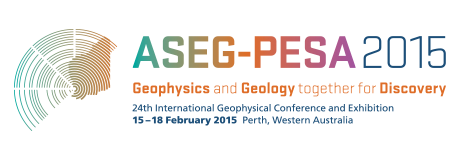 Themes of ASEG-PESA 2015

Acknowledging the physical properties of the earth that lead to the geophysical signatures we measure and investigate

Case studies that showcase improved geological understanding based upon geophysical endeavours
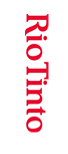 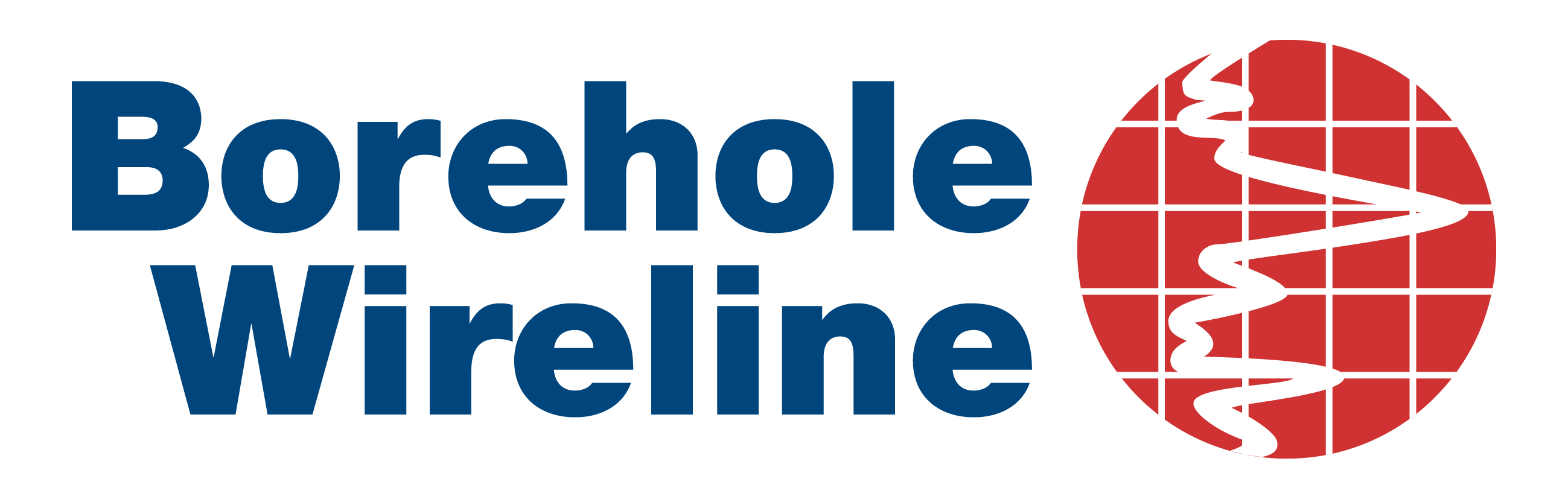 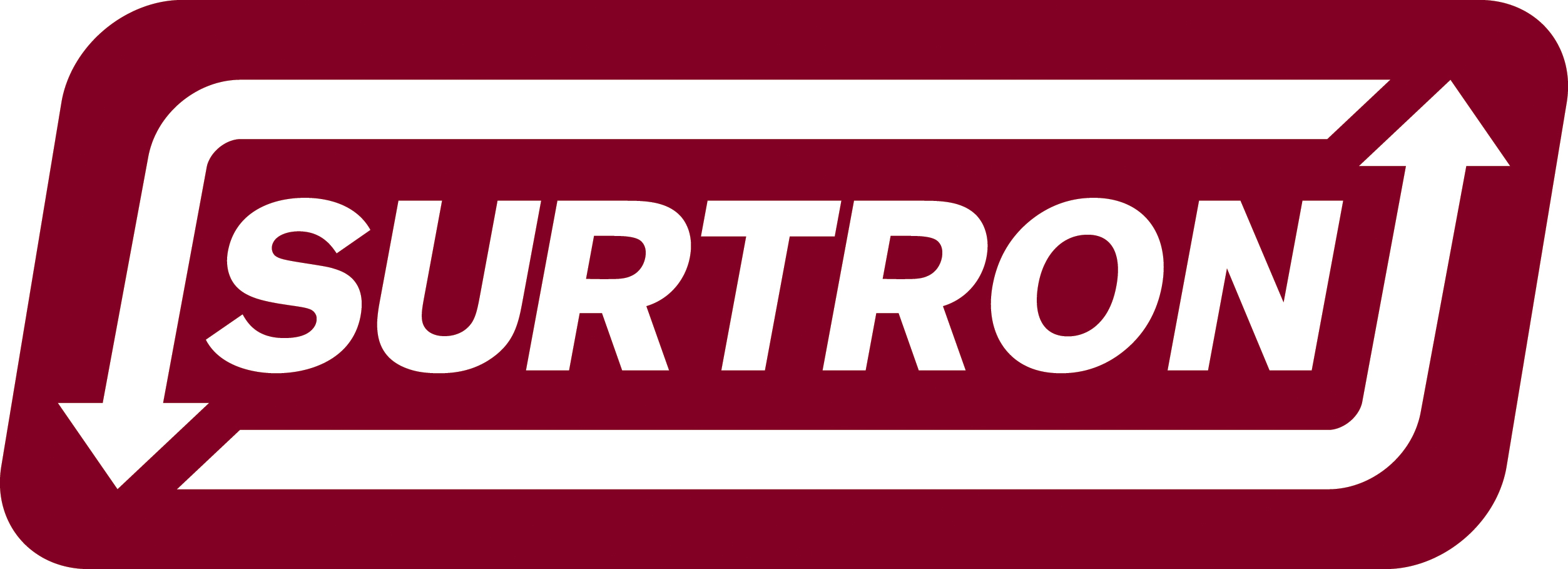 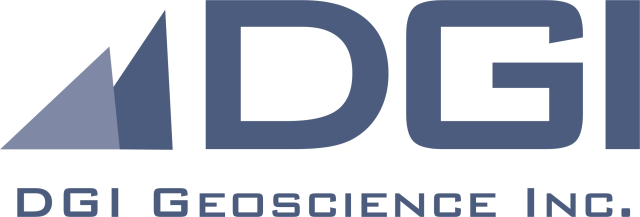 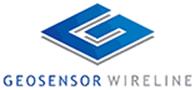 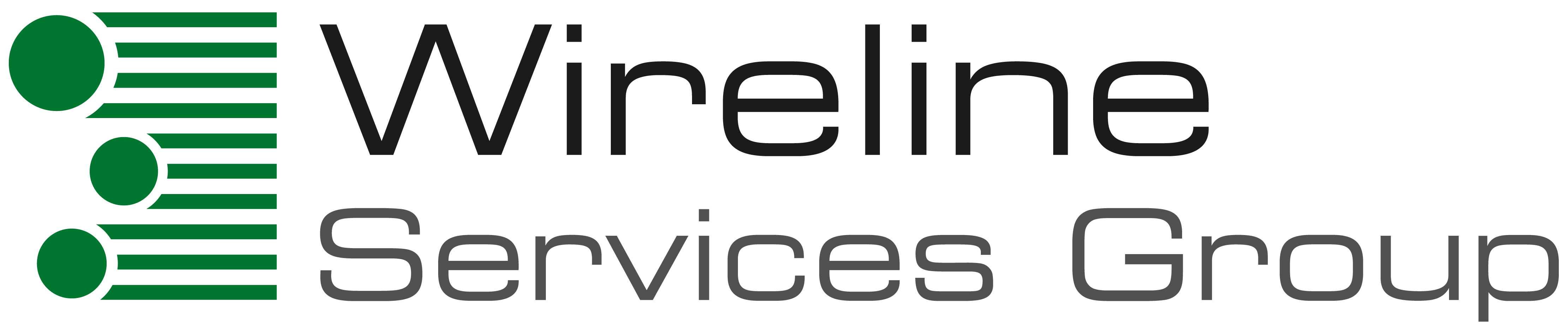